Understanding Reading
1/24/2018
Orthography is based on spoken language
Alphabetic orthography
Letter maps onto a phoneme
What’s a phoneme?
Minimal sound unit that can make a meaning difference
pat/bat  pill/bill
(voicing)
Where are the phonemes?
The story of speech perception
The lack of invariance
The variability problem
Where are the words?
The story of spoken word recognition
Spectrogram
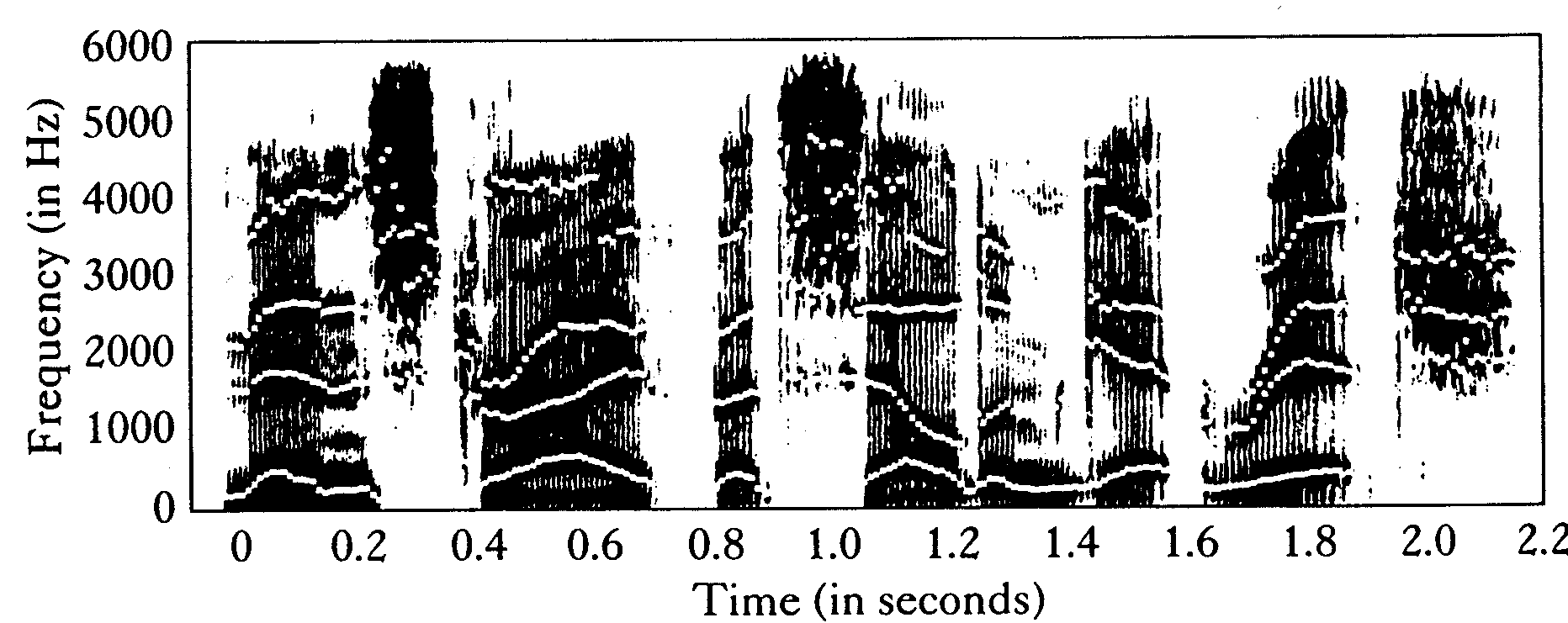 Men      strive       but     seldom       get        rich.
Voicing in a Spectogram:
Voicing: differences in Voice Onset Time (VOT)
Small VOT: voiced 
Large VOT: unvoiced

Plosion spike (stop) followed by formants (vowel)
[/ka/ - /ga/ continuum]
How study speech perception?
Synthetic speech
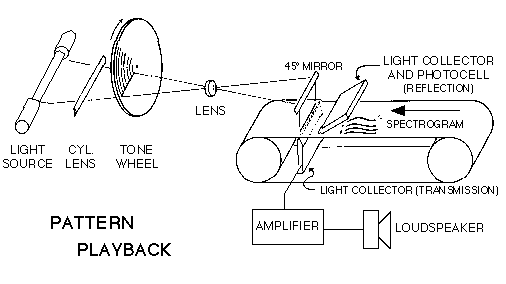 Formant patterns: Synthetic speech
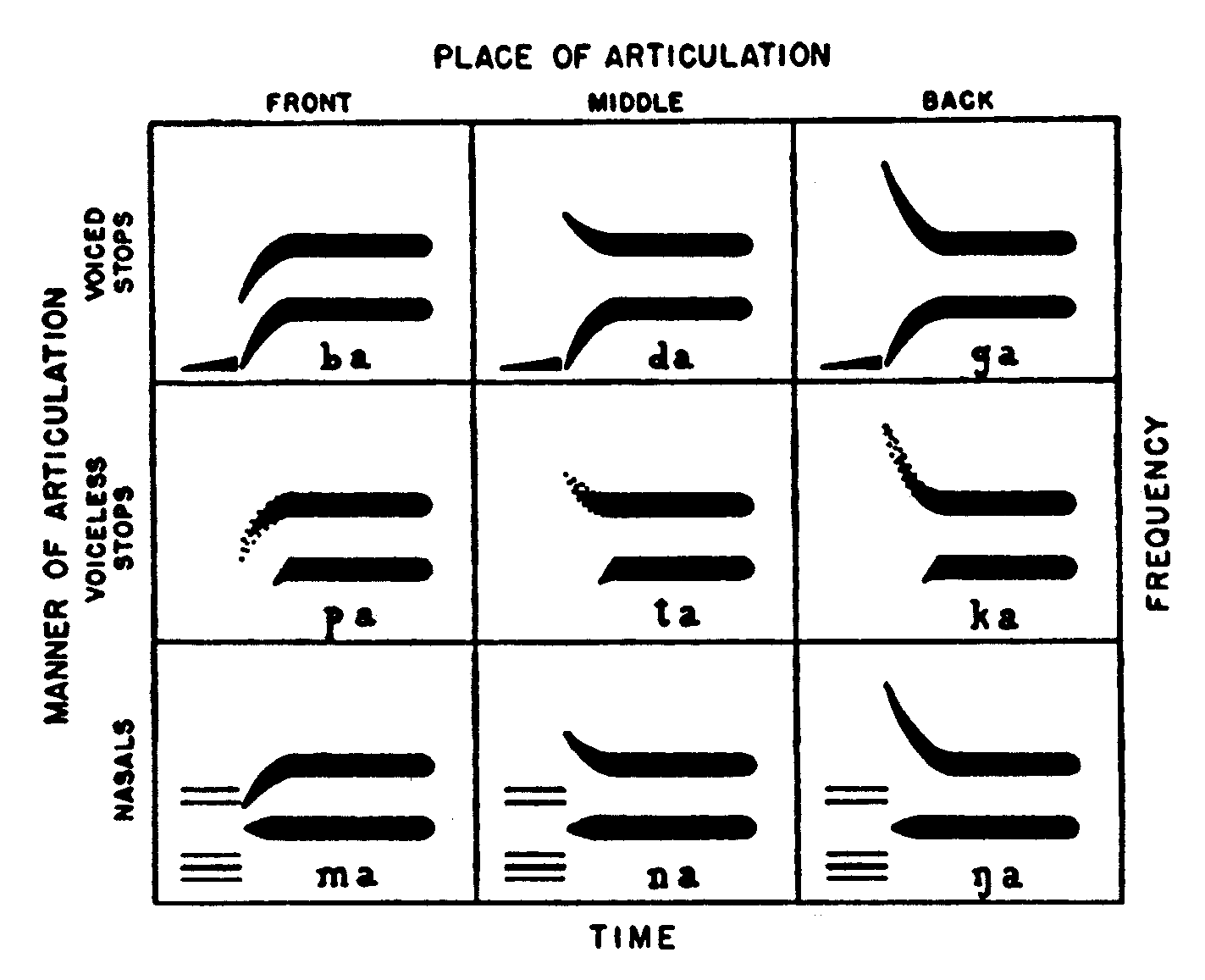 Haskins Labs: Pattern Playback
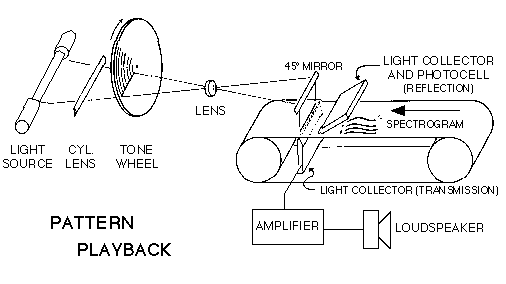 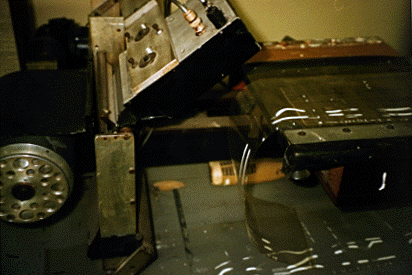 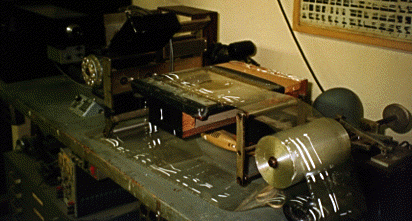 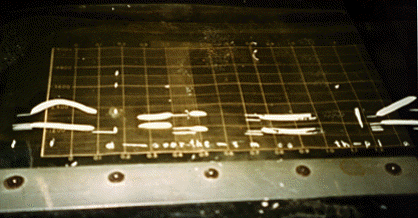 Pattern Playback
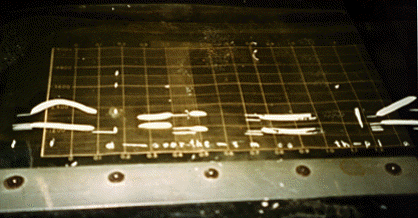 What you might expect
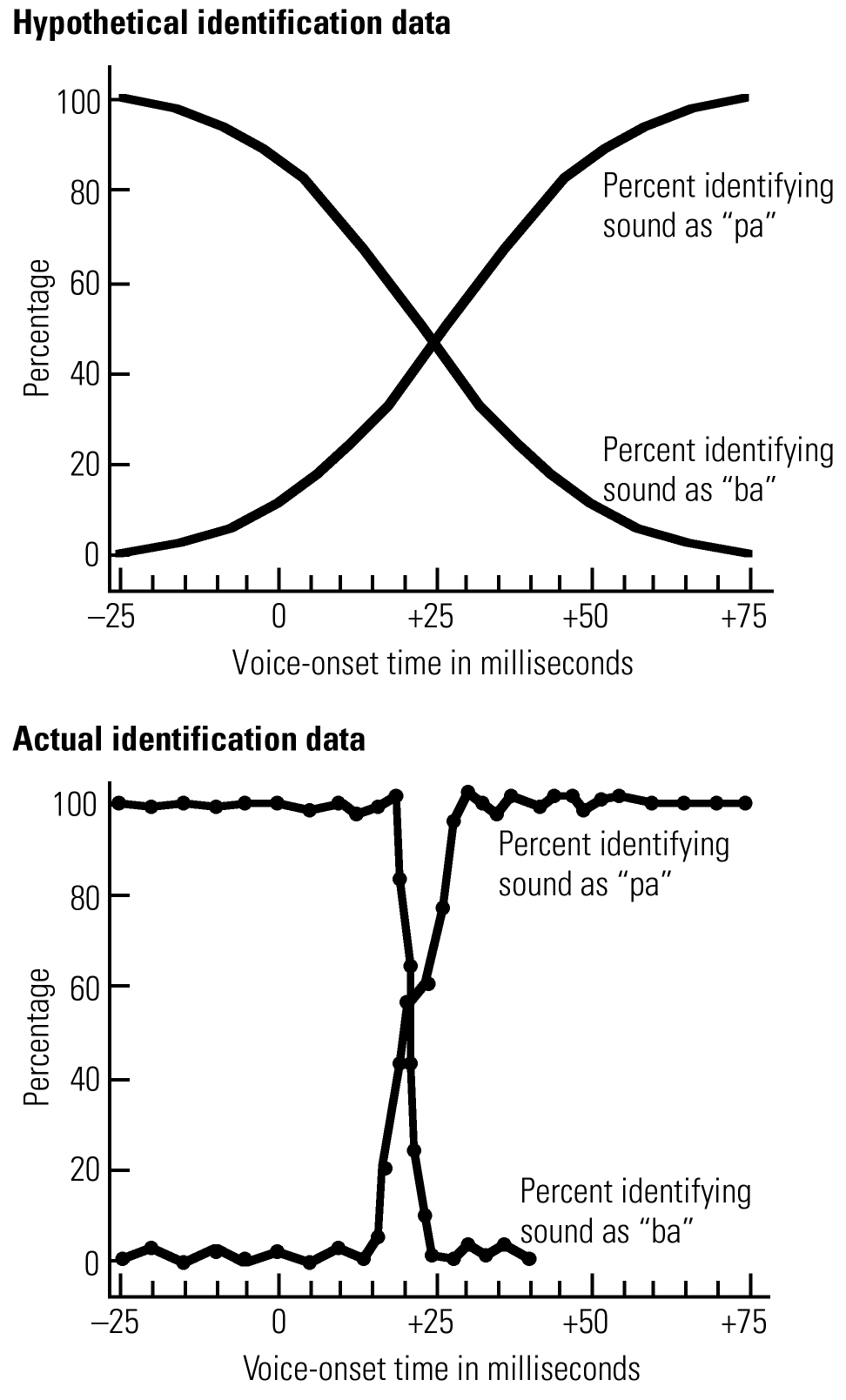 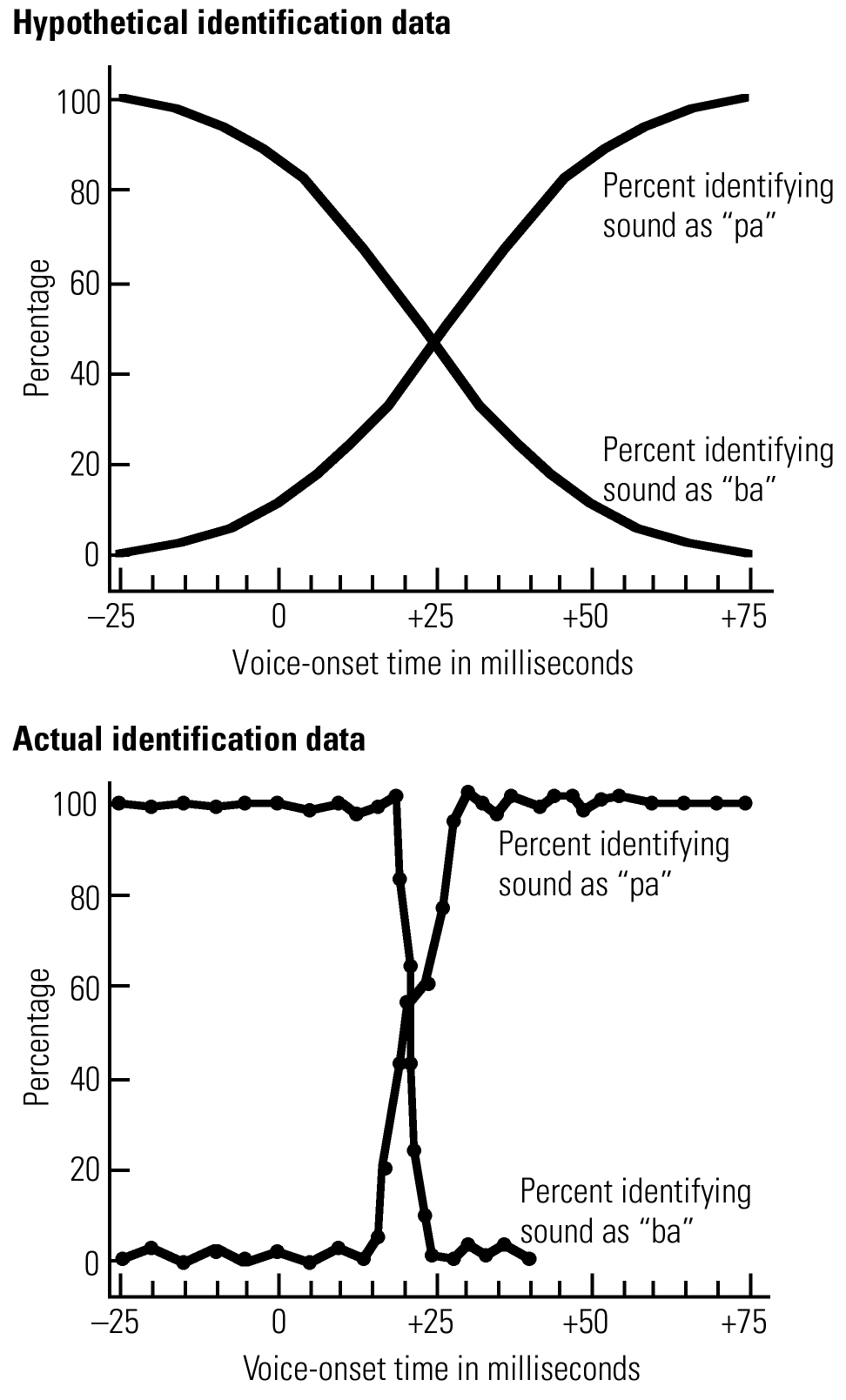 What you actually get
100
/ga/
/ka/
50
0
0	10	20	30	40	50	60	70
Voice onset time (msec)
Labeling (identification)
100
/ga/
/ka/
50
0
0	10	20	30	40	50	60	70
Voice onset time (msec)
Discrimination
100
/ga/
/ka/
50
0
0	10	20	30	40	50	60	70
Voice onset time (msec)
Labeling & Discrimination
Categorical Perception
Pros:
Ignore irrelevant information, compress speech signal into phonological categories
Quickly classify transient events

Cons:
Might ignore useful information (especially, since perception is noisy!)

So, is subphonemic detail really discarded immediately?
But: Categorical Perception of VOT in other species
Chinchillas trained on 0, 80 msec VOT
Test where they perceive a boundary
Chinchillas perceive the same boundary as humans
Speech perception is even more challenging than so far described
Lack of invariance 
for segments and for speakers
Sounds can be affected by phonetic context, syllabic stress, prosody & intonation, speaking rate, and emotional state

So imagine reading the text through a blurry, fast-moving lens … and letters are in variety of different fonts
Lack of invariance
Realization of phonological categories can be affected by phonetic context, syllabic stress, prosody & intonation, speaking rate, and emotional state

Same talkers realize same phonological categories differently
17
Variability: phonological contexts
Sounds are not produced out of context: sounds surrounding a phoneme influence its realization co-articulation

 One reason why synthesized speech often sounds unnatural
18
Coarticulation
Co-articulation: adjust pronunciation of current sound to take into account preceding and following sounds 
kill vs. cool

Can you describe the difference in the position of your articulators during the /k/ production of these two words?
19
Spoken word recognition
Recognition problem
Spoken word recognition
Segmentation problem:
Spoken words unfold as a series of transient acoustic events extending over a few hundred ms, without reliable cues to word boundaries.
Imagine reading this page through a two-letter aperture, the text scrolling past without spaces separating the words, at a variable rate you can’t control, with the visual features for each letter arriving asynchronously.
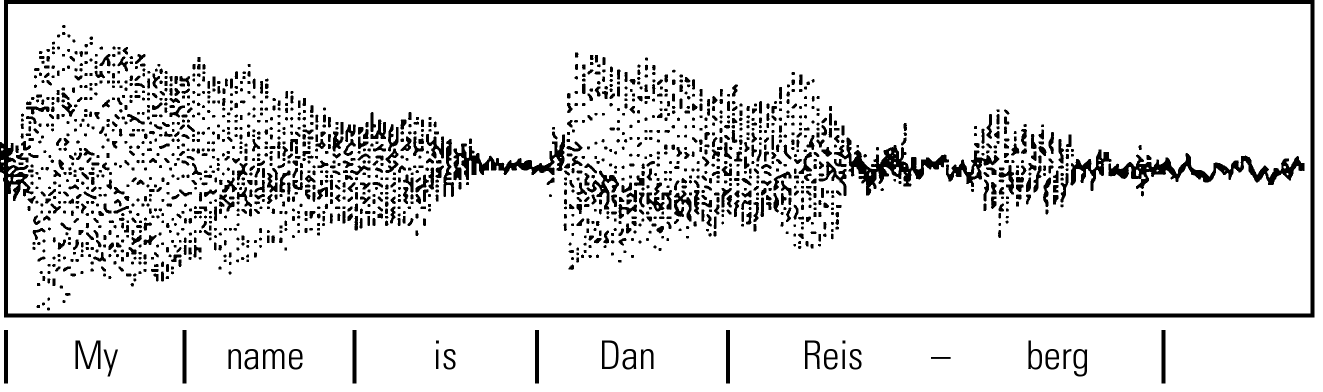 Eye movements and spoken language
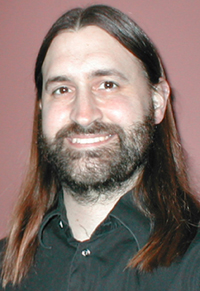 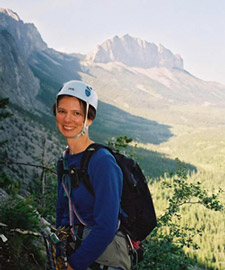 Julie Sedivy
Brown
Michael Spivey, Merced
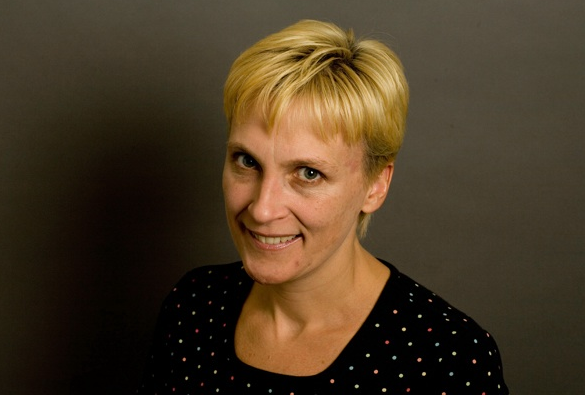 Kathleen Eberhard
Notre Dame
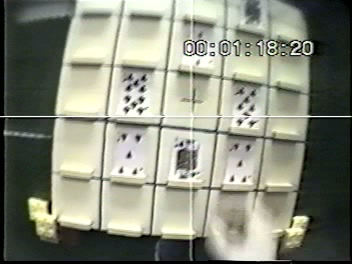 Put the five of hearts that’s below the eight of clubs above the three of diamonds
Visual World Eye Tracking
Put the five of hearts that’s below the eight of clubs above the two of diamonds
Put the five of hearts that’s below the eight of clubs above the two of diamonds
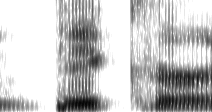 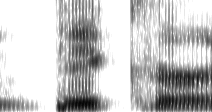 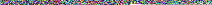 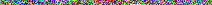 Allopenna, Magnuson & Tanenhaus  J. Memory &  Language (1998)
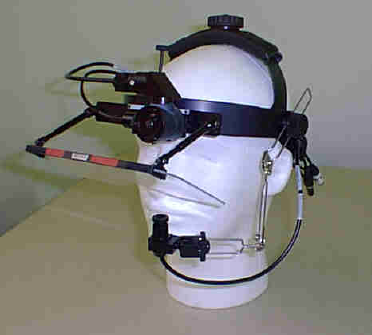 Eye camera
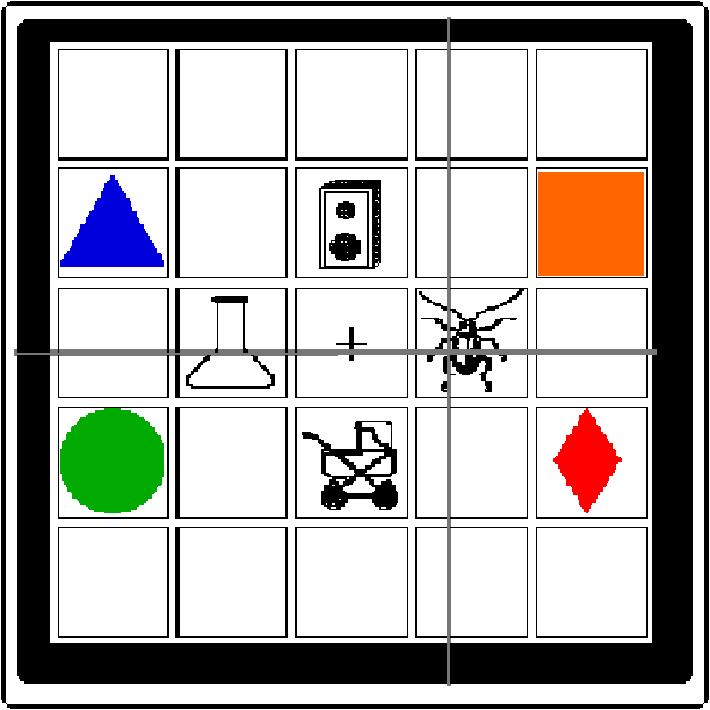 Scene camera
Pick up the beaker
Fixation Proportions over Time
Trials
1
2
3
4
5
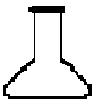 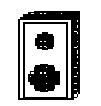 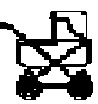 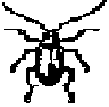 Time
200 ms
Proportion of fixations
Time
+
Target = beaker
Cohort = beetle
Unrelated = carriage
Look at the cross.
Click on the beaker.
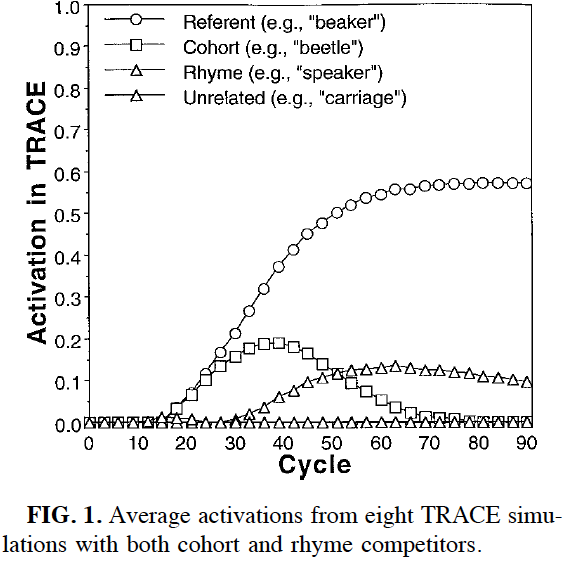 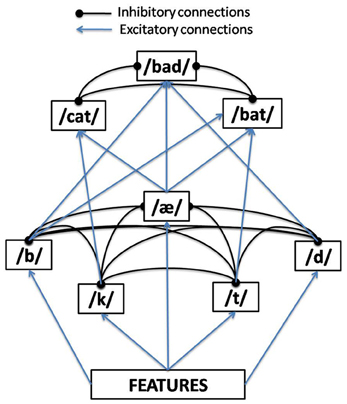 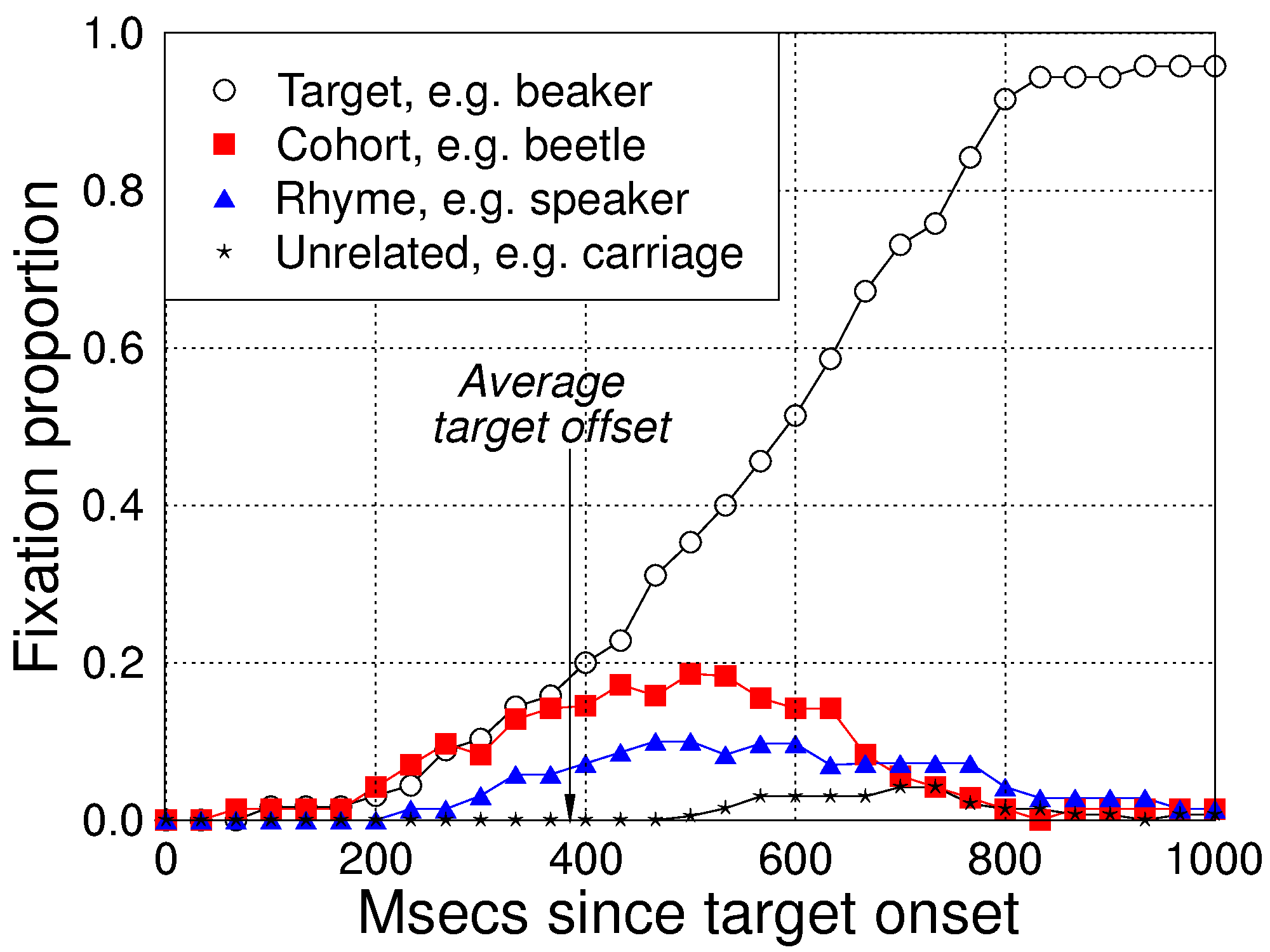 Allopenna et al. results
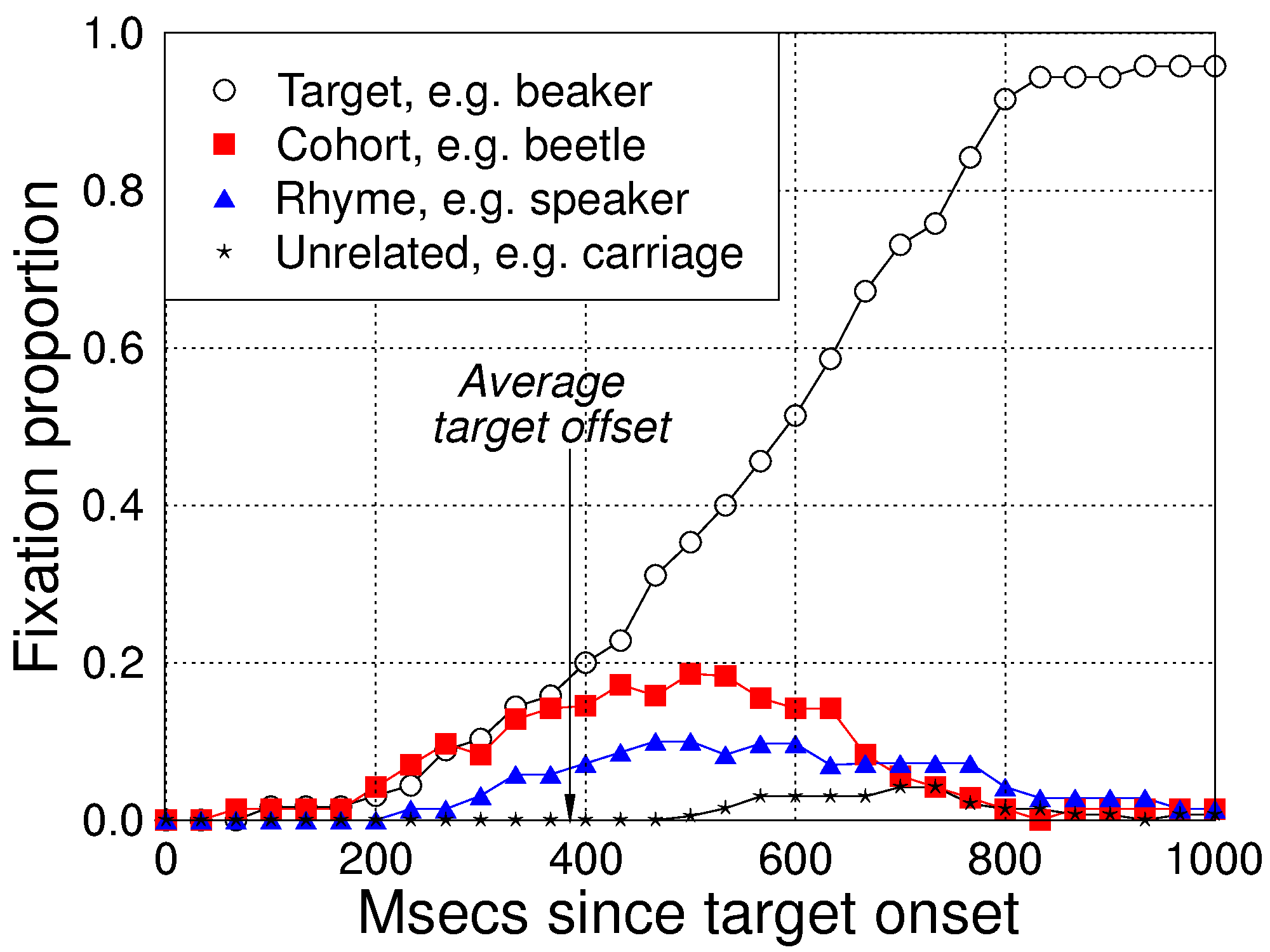 Factors That Affect Spoken Word Recognition
Quality of the signal
More noise, slower, less accurate recognition
Frequency of occurrence
Higher frequency words recognized faster*
(violin vs viola)
Context
Faster “recognition” and biases from context
Competitors
More candidates, slower recognition
0.08
0.07
0.06
0.05
0.04
0.03
0.02
0
5
10
15
20
25
30
35
40
Subphonetic detail in spoken word recognition
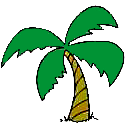 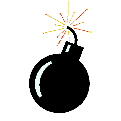 Response=
Response=
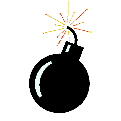 Looks to
Fixation  proportion
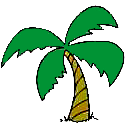 Looks to
Category
Boundary
VOT (ms)
McMurray, Tanenhaus & Aslin  Cognition(2002)